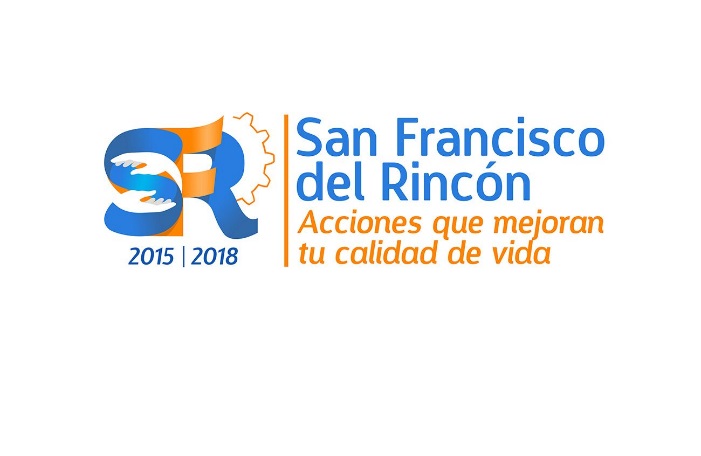 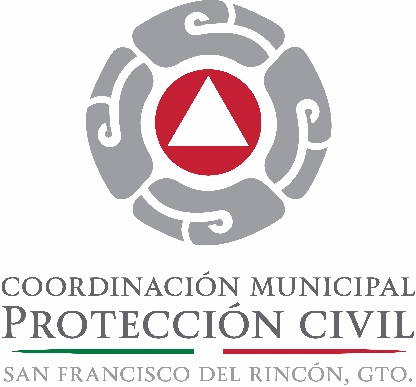 ALAN REYES ANDRADE
DIRECTOR
YULIANA TRUJILLO CAMARGO
AREA ADMINISTRATIVA
PC-2 ALEJANDRO CORTEZ INFANTE
PREVENCION
PC-4 GERARDO LOPEZ ALVARADO
ATLAS DE RIESGO
PC-9 ALEJANDRO HERNANDEZ
PC-10 ROGELIO MURGUIA
PC-7  ALEJANDRO PEREZ
OPERATIVO
° INFRAESTRCTURA HIDRAULICA
° REVISION DE SEGURIDA
° ANALISIS DE RIESGOS
° REVISION DE PROGRAMAS INTERNOS
PC-6  ANTONIO MENA HERNANDEZ
ENCARGADO DEL SERVICIO SOCIAL
CAPACITACION INTERNA
PC-6 ANTONIO MENA HERNANDEZ
GRUPO VOLUNTARIADO
PC-7 ALEJANDRO PEREZ
MANTENIMIENTO DE UNIDADES
CAPACITACION EXTERNA
PC-8 SURIEL BAUTISTA VALDES
RADIO COMUNICACIÓN
PC-3 JOSE ALBERTO VAZQUEZ IBARRA
CONTROL DE INVENTARIOS
PC-5 ABRAHAM CAMARGO QUIROZ
REVISIÓN DE SEGURIDAD
PERSONAL VOLUNTARIO